Web 2.0 Lesson plan
Eamonn Kelly 
Internet Tools for the classroom 
Spring 2014
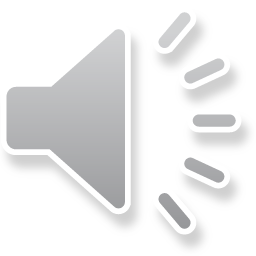 Summary of lesson
The lesson I implemented was for my 9th grade world history classes.  I chose to do a presentation for content that we just covered. The content was WWI, and students were to create a presentation using Glogster on the Causes and Effects of WWI. Students would use my blog to access tutorials on registration and using the tool. When students finish their assignment, they will present their Glogs that they created. Each student will be given a hard copy of the rubric and they will have access to an electronic one through my blog. After presentations students will take a survey I created with google docs.
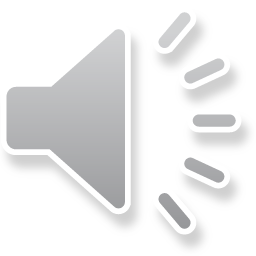 This is my homepage to my Glogster class.
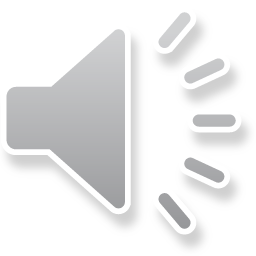 This is my blog where I have links to my tutorials
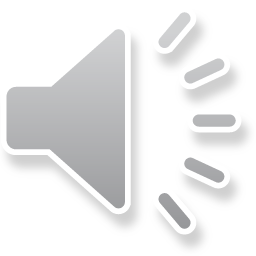 This is my standard Rubric
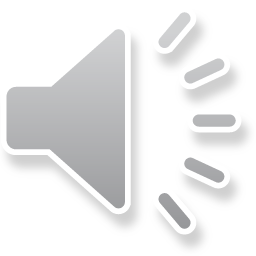 This is my modified Rubric
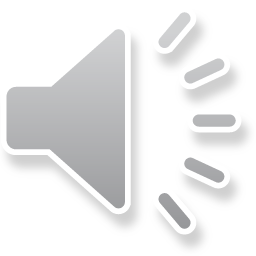 Here is my Google Doc Survey of the ProjectLink:   http://tinyurl.com/kur7sms
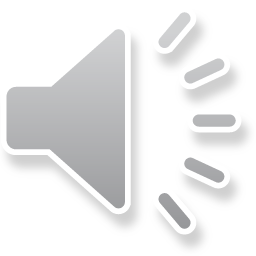 This is a student example. Unfinished
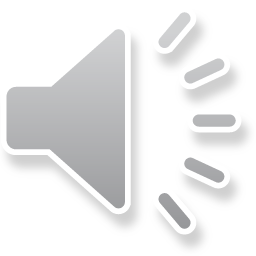 Here is another example of a more polished presentation.
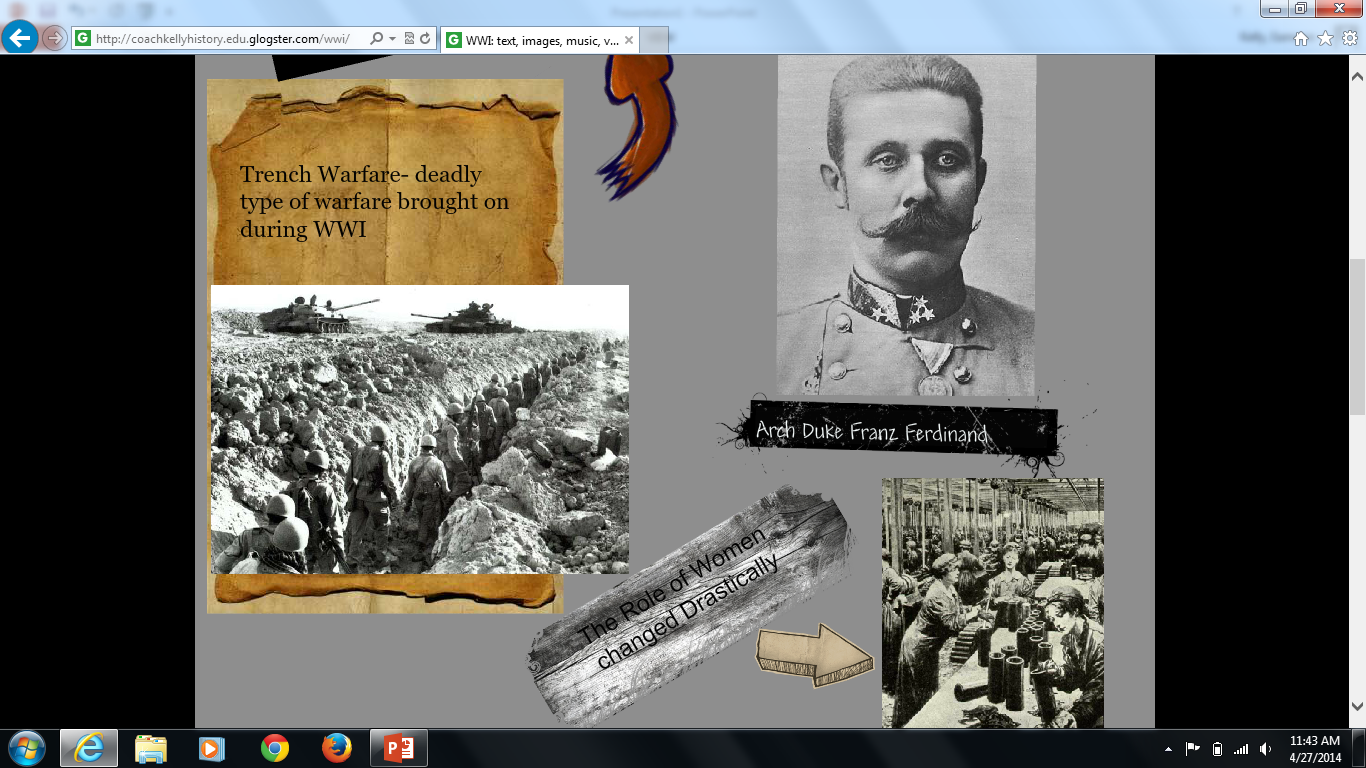 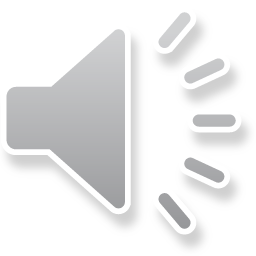 Final Thoughts
As I reflect on the process and presentations, this was a lot bigger project than I thought It was going to be. The first reason is you cannot always trust your infrastructure at your school. I say that because 30 plus students on the WIFI at once can be somewhat frustrating. I am glad I built in an extra day to finish things up. Next it is a must that you make sure all of your laptops are up to date on their flash players. I ran into this problem with about 6 of our computers so I was scrambling to work this out, which I eventually did, but still frustrating. I also had one student who recently was banned from using the internet and any form of social media at school, so I had to abbreviate her project (old school poster). But overall I think that this went really well and most of my students showed a uniqueness in expressing themselves over our topic. Definitely going to use this again next year!
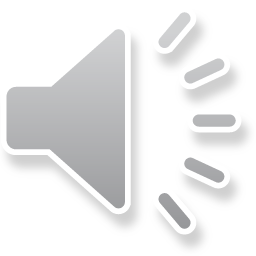